以適當科技與風險評估的角度來看太陽能系統
指導老師:林聰益班級:車輛三甲學號:49915085姓名:周家弘
目錄
一、前言
二、太陽能產生方式
三、太陽能的應用
四、太陽能路燈
五、太陽能優、缺點
六、結論
七、參考資料
前言
一、前言近年來，有鑑於能源缺乏的危機，都開始找尋替代能源，而太陽能正是其中重要的一個部分。
太陽能的來源可以說是用之不盡的，因此有極大的發展空間，而現在也很容易看到太陽能的應用。
太陽能產生方式
太陽除了提供光和熱之外，也可用來發電，這就是所謂太陽能發電。
太陽能發電是利用太陽的光能和熱能去產生電能，太陽能的發電大致上可分為光電轉換和光熱轉換兩種模式。
太陽能的應用
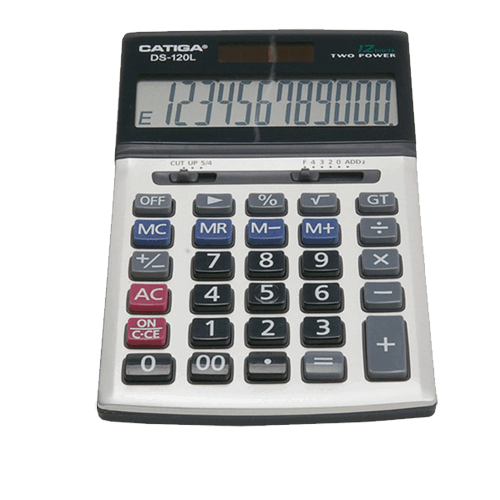 利用太陽的光電轉換。例如: 太陽能計算機、太陽能路燈。

利用太陽的光熱轉換。例如: 太陽能電熱器
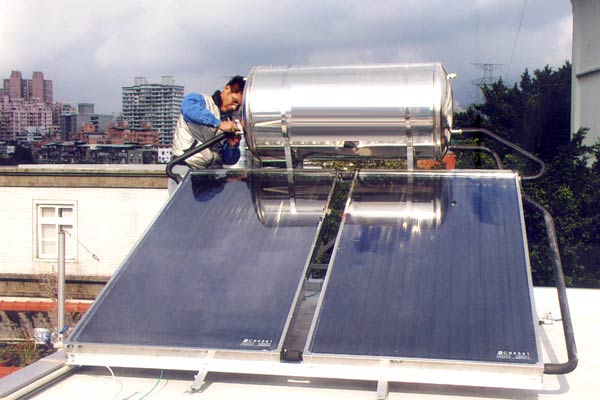 太陽能路燈
太陽能路燈是將太陽能光電板和蓄電池與路燈連接，利用太陽能光電板將太陽光轉換成電能，是路燈的電力來源。
路燈本身不需與發電廠之電力系統連接，由自給自足系統運作，以節省能源。
目前在生活周遭中，都處處可見，而且顛覆傳統的外觀，更加入了藝術的風貌。
太陽能路燈優、缺點
優點
(一)、節省電能浪費
路燈是夜間必備的照明設施，有自給自足的系統，必可減少電費支出。(二)、防災
遇到天災時，如果本身的發電發光系統沒有受到損壞，仍然可以照常照明。(三)、減少破壞自然生態
能避免因挖設管線與架設電線桿，對生態造成的破壞。
太陽能路燈優、缺點
缺點(一)、蓄電池問題蓄電池有一定的壽命，並不能永久使用，而定期汰舊後的蓄電池，也需要特別的處理。(二)、發電功率不足受限於太陽能板的發電功率，所以太陽能路燈要裝置耗電量低，亮度高的燈泡。(三)、價格問題太陽能路燈的造價較一般傳統的路燈高，雖然近來有下降的現象，但仍不便宜。
結論
太陽能的路燈，雖然處處可見，但還是沒辦法普及化，仍然需要研究，不管是電池發電效率、太陽能板的面積等，還是有很大的改善空間，而太陽能電池是有關綠色能源裡很重要的一部份，許多太陽能產品也都等著進步。
當前環保議題在提醒我們要減少對地球的污染，太陽能絕對是一種值得好好發展的能源 。
參考資料
http://www.rod.idv.tw/fastfood/electricity0013.html
http://www.shs.edu.tw/works/essay/2007/03/2007032209043334.pdf
http://www.toptower.com.tw/tw/product-A2.htm